MITTAAMINEN
1. Mitä mittauksella halutaan selvittää? (Tutkimuskysymys)
Esim. Tutki kuinka korkealle 1m korkeudelta pudotettu pingispallo pomppaa.
2. Miten mittaus toteutetaan? Välineet? (Mittaussuunnitelma)
Välineet: Pallo, metrin mitta
Laitetaan viivoittimen nollakohta kiinni lattiaan ja pudotetaan pallo 1m korkeudelta. Katsotaan pompun korkeus viivoittimen asteikolta pallon alareunan kohdalta. Toistetaan mittaus 5 kertaa ja taulukoidaan tulokset.
3. Suoritetaan mittaus suunnitelman mukaan.
4. Arvioidaan mittauksessa esiintyviä virheitä (Virhearviointi)
- Karkea virhe. (Luetaan asteikkoa väärin, esim. 9→6, jos katsotaan asteikkoa väärästä suunnasta)
- Systemaattinen virhe. (Mistä kohtaa tulos luetaan? Nollakohta?…)
- Satunnainen virhe (Aistin epätarkkuus? Reaktioaika yms…)
Mittaustulos ilmoitetaan muodossa….
X = Xm ± Δx
X = mittattava suure
Xm = mitattu arvo / mittaustulosten keskiarvo
Δx = absoluuttinen virhe

Suhteellinen virhe on silloin
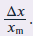 Absoluuttinen virhe voidaan arvioida esim. vaihteluvälin puolikkaana…


Xmax = suurin mitattu arvo
Xmin = pienin mitattu arvo
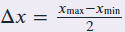 Esimerkin tulos…
Keskiarvo xm= 61,6 cm
Absoluuttinen virhe Δx = (64 cm – 59 cm) /2
= 2,5 cm 
Suhteellinen virhe 2,5 cm / 61,6 cm = 0,0405… ≈ 4,1 %
Tulos x = 61,6 cm ± 2,5 cm
Oikea tulos on 100% varmuudella välillä
59,1 cm … 64,1 cm